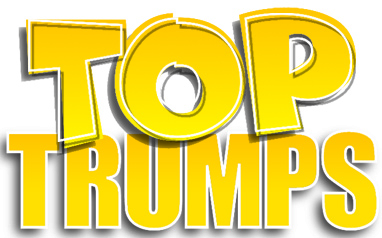 AS Solid materials
Divide the cards up equally among the group
Take it in turns to read out ONE property.  The highest value wins the other cards.
Answer ALL questions at the bottom of each card
Materials Top Trumps
Materials Top Trumps
Zinc
Copper
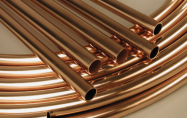 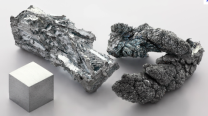 1. QUESTION: What is the definition of a brittle material?
2. QUESTION: How is the stiffness of a material calculated?
Materials Top Trumps
Materials Top Trumps
Carbon Fibre
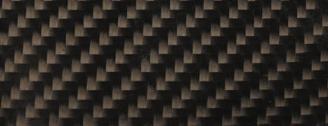 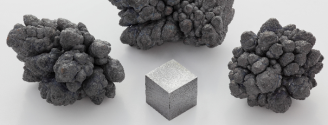 Lead
4. QUESTION: What is hysteresis?  How would this appear in a graph?
3. QUESTION: How is stored elastic energy calculated from a graph of Force applied (N) over extension of a material (m)?
Materials Top Trumps
Materials Top Trumps
Stainless Steel
Aerogel
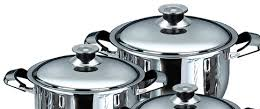 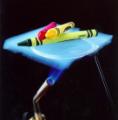 5. QUESTION: Explain why the units of the Young Modulus can be either Nm-2 or Pa.
6. QUESTION: Why might a material be described as tough?
Materials Top Trumps
Materials Top Trumps
Titanium
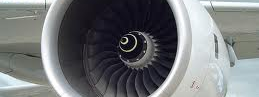 Iron
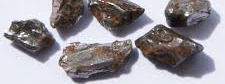 8. Question: The compressive strength of marble is 112MPa.  If a marble column holding up a roof of a temple is a cylinder supporting 1.43x107N, what is it’s minimum diameter?
7. Task: Draw a stress strain graph for titanium.
Materials Top Trumps
Materials Top Trumps
Rubber
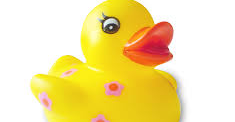 Graphite
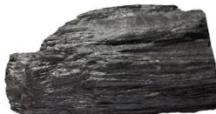 9. QUESTION: How is Young’s Modulus calculated?
10. TASK: Draw a stress-strain graph and plot two lines of different stiffness
Materials Top Trumps
Materials Top Trumps
Diamond
Graphene
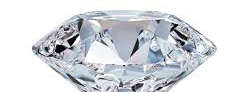 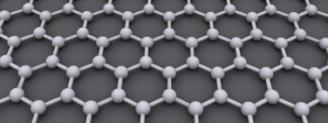 12. QUESTION: Name 3 malleable materials and state the definition of malleable.
11. QUESTION: Why is glass said to be brittle?
Materials Top Trumps
Materials Top Trumps
Pine wood
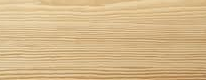 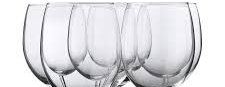 Glass
13. QUESTION: What are the units of tensile strain?
14. Task: Draw a stress-strain graph for glass
Materials Top Trumps
Materials Top Trumps
Brass
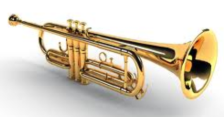 Bone
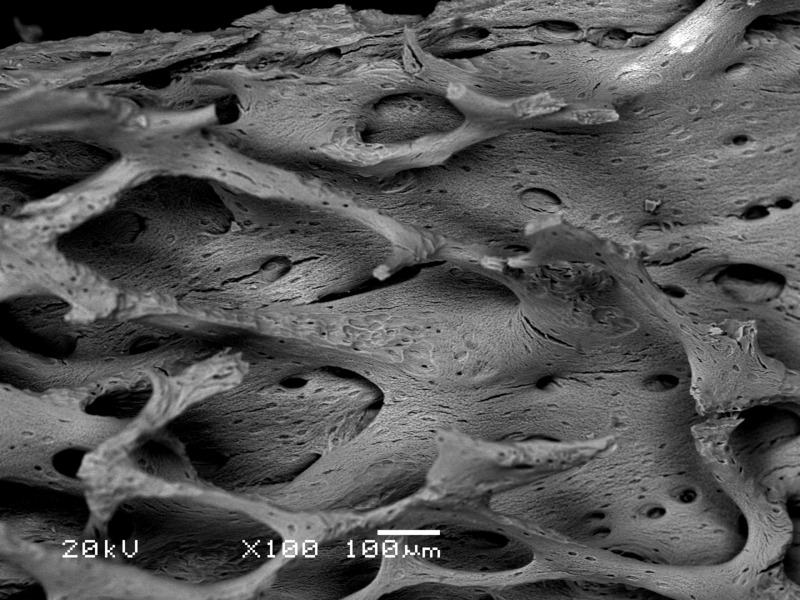 16. QUESTION: How is compressive stress calculated and what are the units?
15. QUESTION: What is necking and when does it occur in material tests?
Materials Top Trumps
Materials Top Trumps
Skin
Nylon
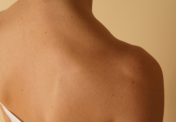 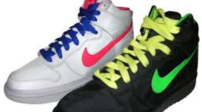 17. QUESTION: Define shear stress and give an example of it.
18. QUESTION: Is a material that is brittle also weak?
Materials Top Trumps
Materials Top Trumps
Polystyrene
Sapphire
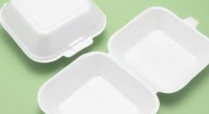 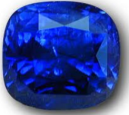 20. QUESTION: ________ materials show resistance to  plastic deformation
19. QUESTION: What can be said to be the opposite of brittleness?
Materials Top Trumps
Materials Top Trumps
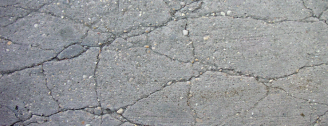 Concrete
Aluminium
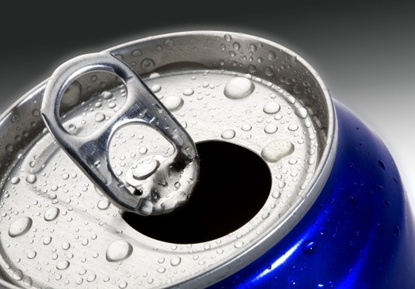 21. QUESTION: What’s the definition of compressive strength?
22. QUESTION: What’s the definition of compressive strain?
Materials Top Trumps
Materials Top Trumps
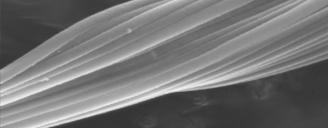 Spider silk
Human Hair
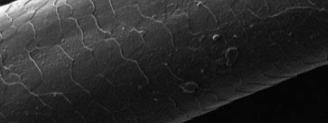 24. QUESTION: Give the material properties necessary for a) Aeroplane wings b) Electrical wiring and c) Building construction
23. QUESTION: Are all malleable materials tough?  Explain.
QUESTIONS
QUESTION: What is the definition of a brittle material?
QUESTION: How is the stiffness of a material calculated?
QUESTION: How is stored elastic energy calculated from a graph of Force applied (N) over extension of a material (m)?
QUESTION: What is hysteresis?  How would this appear in a graph?
QUESTION: Explain why the units of the Young Modulus can be either Nm-2 or Pa.
QUESTION: Why might a material be described as tough?
Task: Draw a stress strain graph for titanium.
Question: The compressive strength of marble is 112MPa.  If a marble column holding up a roof of a temple is a cylinder supporting 1.43x107N, what is it’s minimum diameter?
QUESTION: How is Young’s Modulus calculated?
TASK: Draw a stress-strain graph and plot two lines of different stiffness 
QUESTION: Why is glass said to be brittle?
QUESTION: Name 3 malleable materials and state the definition of malleable.
QUESTION: What are the units of tensile strain?
Task: Draw a stress-strain graph for glass
QUESTION: What is necking and when does it occur in material tests?
QUESTION: How is compressive stress calculated and what are the units?
QUESTION: Define shear stress and give an example of it.
QUESTION: Is a material that is brittle also weak?
QUESTION: What can be said to be the opposite of brittleness?
QUESTION: ________ materials show resistance to  plastic deformation
QUESTION: What’s the definition of compressive strength?
QUESTION: What’s the definition of compressive strain?
QUESTION: Are all malleable materials tough?  Explain.
QUESTION: Give the material properties necessary for a) Aeroplane wings b) Electrical wiring and c) Building construction
[Speaker Notes: http://en.wikipedia.org/wiki/List_of_materials_properties#Mechanical_properties

Hardness is Mohs Hardness

All other values are subjective estimates - made up]
ANSWERS
QUESTION: A lot of stress for little strain.  Shatters upon larger applied forces?
QUESTION: F = kx, where k is the stiffness
QUESTION: Area under graph = Nm = Joules
QUESTION: What is hysteresis?  How would this appear in a graph?
QUESTION: Explain why the units of the Young Modulus can be either Nm-2 or Pa.
QUESTION: Why might a material be described as tough?
Task: Draw a stress strain graph for titanium.
Question: The compressive strength of marble is 112MPa.  If a marble column holding up a roof of a temple is a cylinder supporting 1.43x107N, what is it’s minimum diameter? – 0.4m
QUESTION: How is Young’s Modulus calculated?
TASK: Draw a stress-strain graph and plot two lines of different stiffness 
QUESTION: Why is glass said to be brittle?
QUESTION: Name 3 malleable materials and state the definition of malleable.
QUESTION: What are the units of tensile strain?
Task: Draw a stress-strain graph for glass
QUESTION: What is necking and when does it occur in material tests?
QUESTION: How is compressive stress calculated and what are the units?
QUESTION: Define shear stress and give an example of it.
QUESTION: Is a material that is brittle also weak?
QUESTION: What can be said to be the opposite of brittleness?
QUESTION: ________ materials show resistance to  plastic deformation
QUESTION: What’s the definition of compressive strength?
QUESTION: What’s the definition of compressive strain?
QUESTION: Are all malleable materials tough?  Explain.
QUESTION: Give the material properties necessary for a) Aeroplane wings b) Electrical wiring and c) Building construction
[Speaker Notes: http://en.wikipedia.org/wiki/List_of_materials_properties#Mechanical_properties

Hardness is Mohs Hardness

All other values are subjective estimates - made up]